Лекция 9
Аппроксимация
Передаточная функция фильтра H(p) в общем виде:


Передаточная функция H(p) ФНЧ:


Задача-нахождение полюсов H(p).
Простейший ФНЧ – RC-цепочка (пассивный фильтр)
Полюс               - отрицательный и действительный. 
В активных фильтрах полюсы комплексно – сопряженные.
Аппроксимация по Баттерворту:
Нахождение полюсов  на комплексной плоскости
Угол деления в зависимости от порядка передаточной функции n
Полиномы Баттерворта
Рис.1
Рис.2
Аппроксимация по Чебышеву
Свойства многочлена Чебышева







При x=±1 dy/dx максимально для данного порядка x
y3=4x3-3x
Если y3=0, то получаем x0=0, x1,2=        
dy3/dx=12x2-3  
x3,4=±1/2
y3(x=½)=-1
y3(x=-½)=1
Рис.3
Рис.4
Расположение полюсов на комплексной плоскости
(6-й порядок)
Рис.5
Рис.6
Правило для АЧХ при аппроксимации по Чебышеву: количество максимумов и минимумов в АЧХ соответствует порядку фильтра.
Аппроксимация по Бесселю
Фазовый сдвиг пропорционален частоте, что гарантирует отсутствие выброса в переходной характеристике.
Полиномы Бесселя


АЧХ фильтров Бесселя
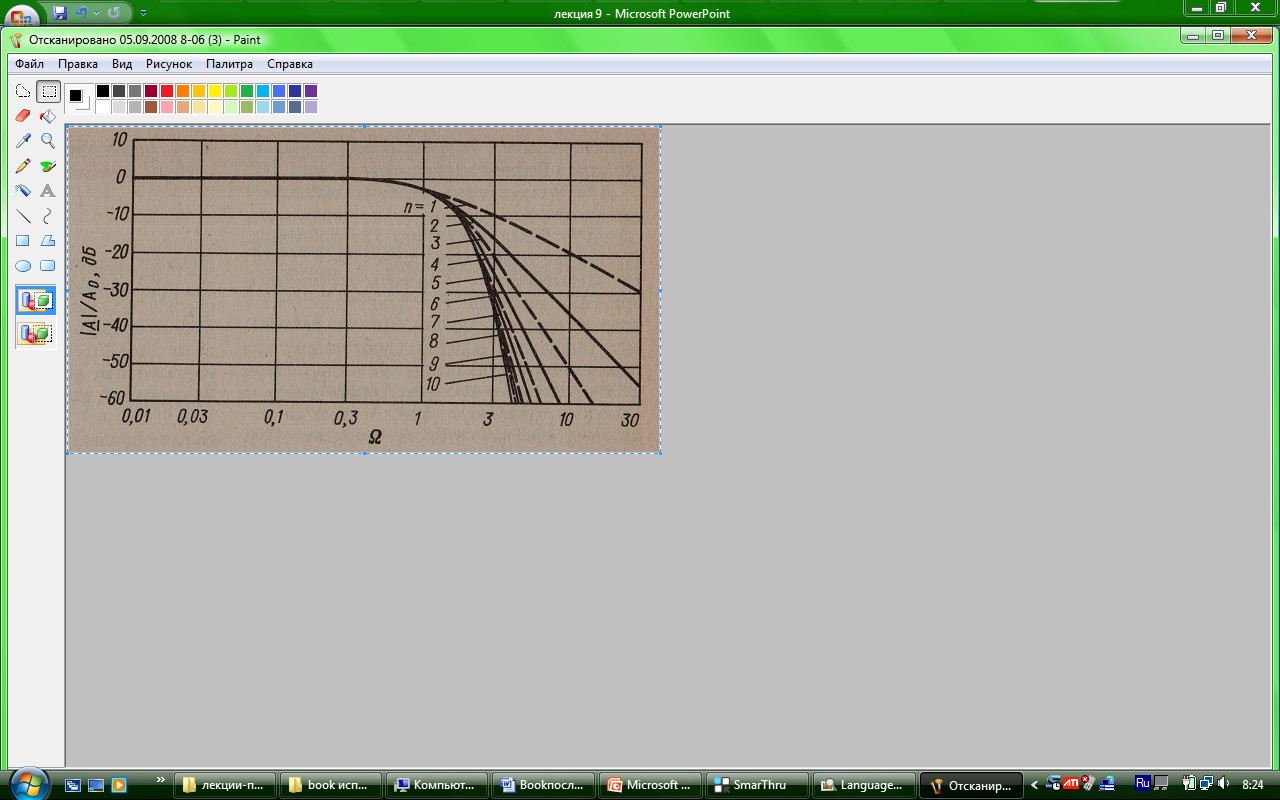 Рис.7
Сравнение различных аппроксимаций
АЧХ  фильтров 4-порядка 




Переходные характеристики
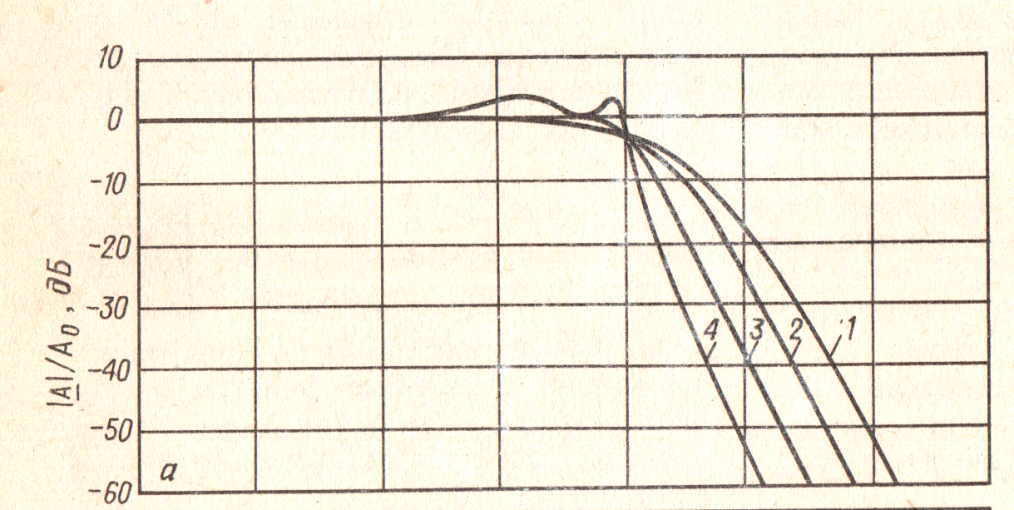 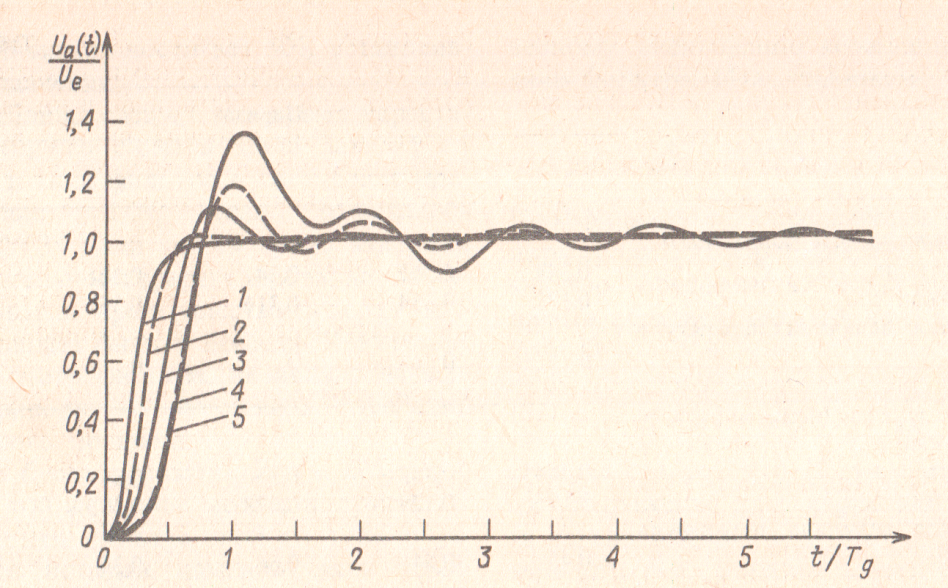 Преобразование частот
ФНЧ=>ФВЧ




ФНЧ=>ПФ

                                                                                       
ФНЧ=>РФ